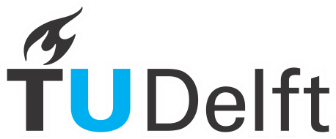 Experiment 3summary
Alexandre Fieno
Electrical Engineering, Mathematics and Computer Science Department - EEMCS
Experiment
Video quality
Understand the influence of a set of artifacts on the quality of video, and their relationship with the content
ITU-Recommendation BT.500
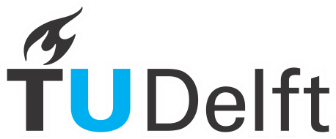 Electrical Engineering, Mathematics and Computer Science Department - EEMCS
Experiment
Database of 140 videos sequences
Generated from 7 high-definition videos (original videos)
1280 x 720, 50 fps and 10 seconds duration
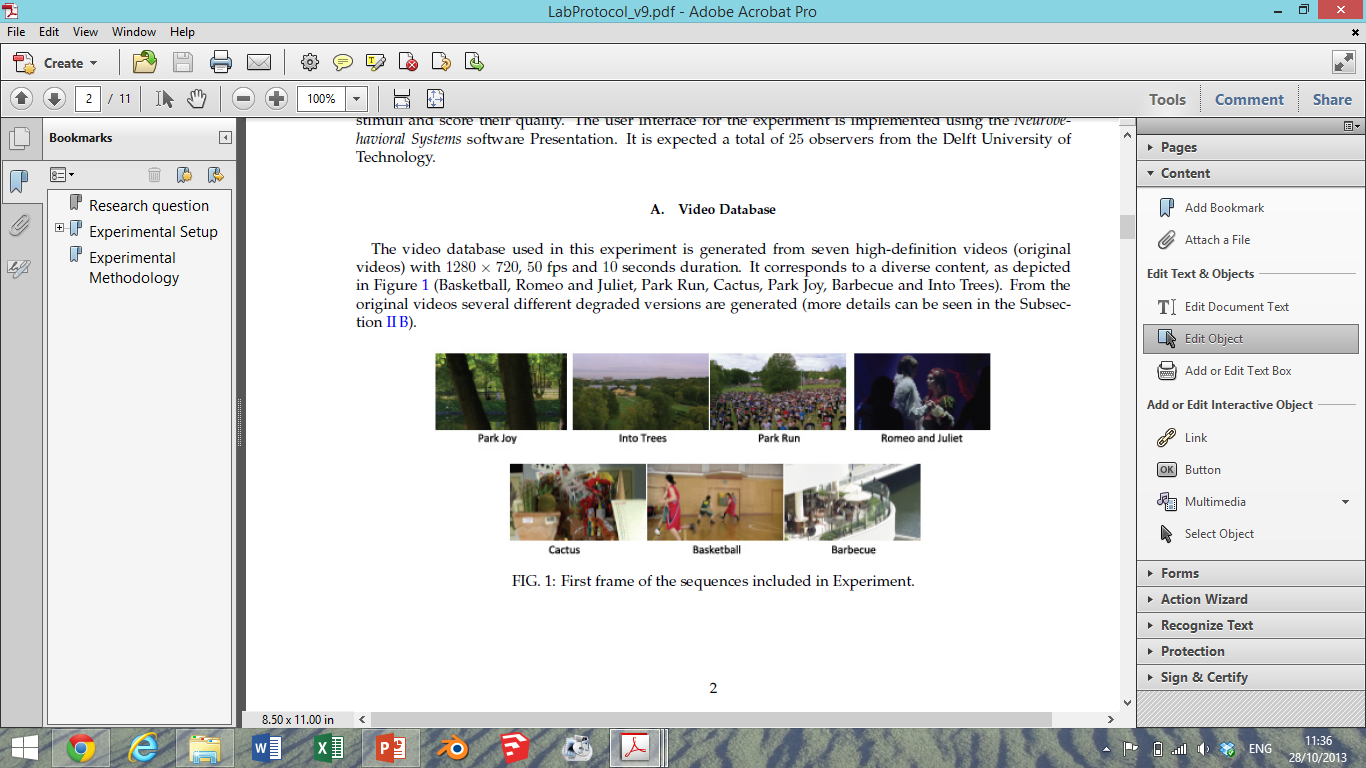 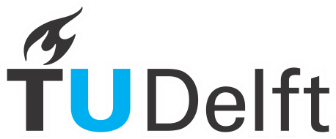 Electrical Engineering, Mathematics and Computer Science Department - EEMCS
Experiment
Artefacts
Packet Loss, blockiness and blurriness
These artefacts can be considered among the most relevant for digital video applications
Blockiness and blurriness strengths and, packet loss ratios have been used in previous experiments
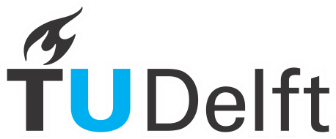 Electrical Engineering, Mathematics and Computer Science Department - EEMCS
Experiment
For each test sequence
MOS (mean opinion score)
Standard deviation
ANOVA
T-Test
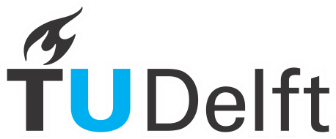 Electrical Engineering, Mathematics and Computer Science Department - EEMCS
Experiment
Blockiness, blurriness and packet loss artefacts, for the same video:
Park Joy: there were a statistically significant difference between artefacts as determined by one-way ANOVA (F(2,66)=4.730, p<0.05). 
A T-Test revealed that had statically significant difference between blockiness (M=51.96) and blurriness ((M=32.74), t(44)=2.015, p=0.005) artefacts and, between blockiness (M=51.96) and packet loss ((M=38.70), t(44)=2.105, p=0.019) artefacts. 
There were no statistically significant differences between the blurriness (M=32.74) and packet loss (M=38.70) artefacts, where p=0.412.
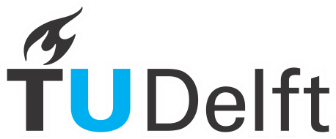 Electrical Engineering, Mathematics and Computer Science Department - EEMCS
Experiment
Blockiness, blurriness and packet loss artefacts, for the same video:
Park Run: there were a statistically significant difference between artefacts as determined by one-way ANOVA (F(2,66)=19.959, p<0.05). 
A T-Test revealed that had statically significant difference between blurriness (M=58.08) and packet loss ((M=20.52) (t(44)=2.015, p=0.000) artefacts and, between blockiness (M=53.35) and packet loss ((M=20.52), (t(44)=2.105, p=0.000) artefacts. 
There were no statistically significant differences between the blurriness (M=58.08) and blockiness (M=53.35) artefacts, where p=0.494.
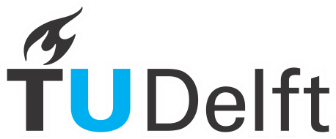 Electrical Engineering, Mathematics and Computer Science Department - EEMCS
Experiment
Blockiness, blurriness and packet loss artefacts, for the same video:
Romeo and Juliet: there were a statistically significant difference between artefacts as determined by one-way ANOVA (F(2,66)=16.979, p<0.05). 
A T-Test revealed that had statically significant difference between blurriness (M=12.74) and blockiness ((M=45.56), t(44)=2.015, p=0.000) artefacts and, between blurriness (M=12.74) and packet loss ((M=43.96), t(44)=2.105, p=0.000) artefacts. 
There were no statistically significant differences between the blockiness (M=45.56) and packet loss (M=43.96) artefacts, where p=0.808.
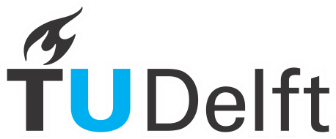 Electrical Engineering, Mathematics and Computer Science Department - EEMCS
Experiment
Blockiness, blurriness and packet loss artefacts, for the same video:
Barbecue: there were a statistically significant difference between artefacts as determined by one-way ANOVA (F(2,66)=14.997, p<0.05). 
A T-Test revealed that had statically significant difference between blurriness (M=25.26) and blockiness ((M=60.60), t(44)=2.015, p=0.000) artefacts, between blurriness (M=25.26) and packet loss ((M=41.86), t(44)=2.105, p=0.025) artefacts and, between blockiness (M=60.60) and packet loss ((M=41.86), t(44)=2.105, p=0.000) artefacts.
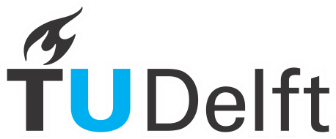 Electrical Engineering, Mathematics and Computer Science Department - EEMCS
Experiment
Blockiness, blurriness and packet loss artefacts, for the same video:
Into Tree: there were no a statistically significant difference between artefacts as determined by one-way ANOVA (F(2,66) = 0.888, p=0.416)
Cactus: there were no a statistically significant difference between artefacts as determined by one-way ANOVA (F(2,66) = 1.043, p=0.358)
Basketball: there were no a statistically significant difference between artefacts as determined by one-way ANOVA (F(2,66) = 3.104, p=0.051)
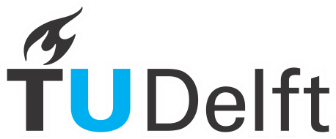 Electrical Engineering, Mathematics and Computer Science Department - EEMCS
Experiment
Blurriness artefact, for different videos:
Blurriness: There were a statistically significant difference between videos sequences as determined by one-way ANOVA (F(6,154)=6.851, p<0.05)
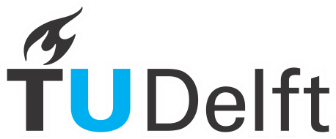 Electrical Engineering, Mathematics and Computer Science Department - EEMCS
Experiment
Blockiness artefact, for different videos:
Blockiness: There were a statistically significant difference between videos sequences as determined by one-way ANOVA (F(6,154)=4.597, p<0.05)
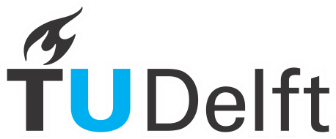 Electrical Engineering, Mathematics and Computer Science Department - EEMCS
Experiment
Packet loss artefact, for different videos:
Packet Loss: There were a statistically significant difference between videos sequences as determined by one-way ANOVA (F(6,154)=4.696, p<0.05)
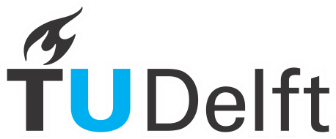 Electrical Engineering, Mathematics and Computer Science Department - EEMCS